Формы
мышления
Жукова Лидия Васильевна
МБОУ СОШ № 142
Новосибирск
Определение: 
Логика – это наука о формах и способах мышления
Мышление всегда осуществляется в каких-то формах.
Основные формы мышления
УМОЗАКЛЮЧЕНИЕ
ВЫСКАЗЫВАНИЕ
ПОНЯТИЕ
?
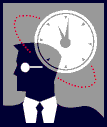 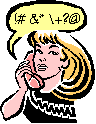 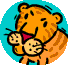 Понятие
Понятие выделяет существенные признаки объекта, которые отличают его от других объектов.
Объекты объединенные понятием, образуют некоторое множество.
Например: Понятие «Компьютер» объединяет множество электронных устройств, которые предназначены для обработки информации и обладают монитором и клавиатурой
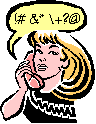 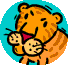 Определение: 
Понятие – это форма мышления, фиксирующая основные, существенные признаки объекта
Понятие имеет 2 стороны
СОДЕРЖАНИЕ
ОБЪЕМ
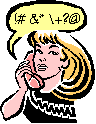 НАЗАД
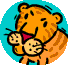 Содержание -  
Составляет совокупность существенных признаков объекта.
Например:  «Персональный компьютер – это универсальное электронное устройство для автоматической обработки информации, предназначенное для одного пользователя».
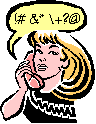 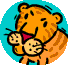 НАЗАД
Объем -  
определяется совокупностью предметов, на которую оно распространяется.
Например:  «Персональный компьютер» выражает всю совокупность (сотни млн.) существующих в настоящее время в мире ПК.
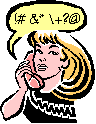 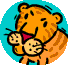 НАЗАД
ВЫСКАЗЫВАНИЕ
Свое понимание окружающего мира человек формирует в форме высказываний (суждений, утверждений).
Высказывание строится на основе понятий и по форме является повествовательным предложением.
Высказывание может быть выражено на естественном языке (два умножить на два равно четыре), на формальном (2•2=4).
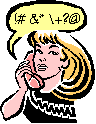 Высказывание может быть истинно или ложно.
Например: 
На улице светит солнце.
На улице идет дождь.
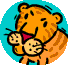 Ложным, высказывание будет в том случае, когда оно не соответствует реальной действительности.
Истинным, является высказывание, в котором связь понятий правильно отражает свойства и отношения реальных вещей.
!
Высказывание не может быть выражено повелительным или вопросительным предложением, т.к. оценка их истинности или ложности невозможна!
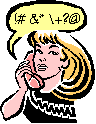 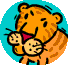 Определение: 
Высказывание – это форма мышления, в которой что-либо утверждается или отрицается о свойствах реальных предметов и  отношениях между ними.
Высказывание
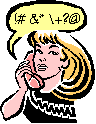 простое
составное
Например:
На улице светит солнце
Например:
Процессор является устройством обработки информации и принтер является устройством печати.
Истинность или ложность составных высказываний вычисляется с помощью использования АЛГЕБРЫ ВЫСКАЗЫВАНИЙ
НАЗАД
умозаключения
Умозаключения позволяют на основе известных фактов, выраженных в форме суждений (высказываний), получать заключение, т.е. новое знание.
Пример: геометрические доказательства.
Определение:
Умозаключение – это форма мышления, с помощью которой из одного или нескольких суждений (посылок) может быть получено новое суждение (заключение).
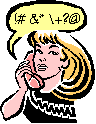 !
Посылками умозаключения по правилам формальной логики могут быть только истинные суждения. В противном случае можно прийти к ложному умозаключению.